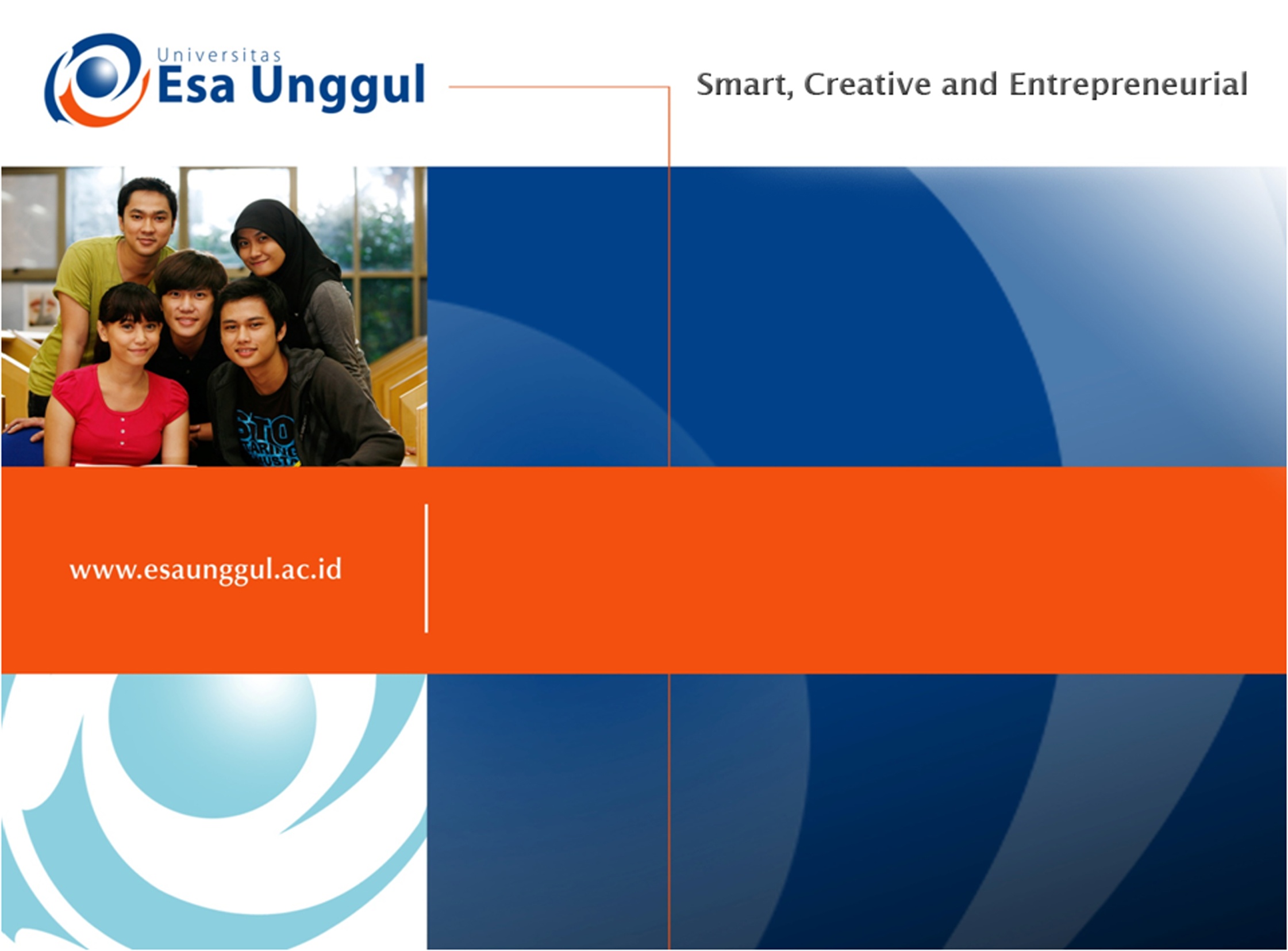 PSIKOSOSIAL DAN BUDAYA
PERTEMUAN 4
Konsep Kebudayaan
YAYAH KARYANAN, S.Sos, MM
Program Studi Ilmu Keperawatan
Fakultas Ilmu-ilmu Kesehatan
Visi dan Misi Universitas Esa Unggul
Visi 
Menjadi perguruan tinggi kelas dunia berbasis intelektualitas, kreatifitas dan kewirausahaan, yang unggul dalam mutu pengelolaan dan hasil pelaksanaan Tridarma Perguruan Tinggi. 
Misi 
1) Menyelenggarakan pendidikan tinggi yang bermutu dan relevan. 
2) Menciptakan suasana akademik yang kondusif. 
3) Memberikan pelayanan prima kepada seluruh pemangku kepentingan
Visi dan Misi Fakultas Ilmu-Ilmu Kesehatan
Visi : 
Menjadi Fakultas Ilmu-Ilmu Kesehatan yang kompeten di bidang kesehatan masyarakat, ilmu gizi dan ilmu keperawatan, Manajemen Informasi Kesehatan dan Rekam medis dan Informasi Kesehatan berbasis intelektualitas, inovasi dan kewirausahaan yang unggul serta mampu bersaing secara global. 
Misi : 
1) Menyelenggarakan pendidikan dan pengajaran bidang Ilmu-Ilmu Kesehatan (Manajemen Informasi Kesehatan, Kesehatan Masyarakat, ilmu gizi dan ilmu Ners, serta Rekam medis dan Informasi Kesehatan) secara efisien dan efektif berbasis pada teknologi informasi. 
2) Menyelenggarakan program-program penelitian dan pengembangan guna menghasilkan konsep-konsep, teori dan hasil kajian yang secara fungsional dapat mendukung pengembangan kehidupan bermasyarakat. 
3) Melaksanakan dan mengembangkan program-program pengabdian kepada 
     masyarakat melalui inovasi di bidang ilmu pengetahuan, teknologi dan seni yang bermanfaat bagi kemajuan bangsa Indonesia.
Visi dan Misi Prodi Keperawatan
Visi 
Menjadi pusat pendidikan Ners yang kompeten berbasis intelektulitas, kreatifitas, dan kewirausahaan, dengan keunggulan dibidang nursing home care serta berdaya saing global pada tahun 2020 

Misi 
1) Mengembangkan program pendidikan Ners dengan keunggulan nursing home care yang berwawasan global dan berbasis Ilmu pengetahuan dan teknologi 
2) Mengembangkan Ilmu Pengetahuan dan Teknologi di bidang keperawatan dengan keunggulan nursing home care melalui kegiatan penelitian 
3) Menerapkan dan mengembangkan ilmu keperawatan dengan keunggulan nursing home care melalui pengabdian kepada masyarakat 
4) Menyiapkan sumber daya manusia keperawatan dengan keunggulan nursing home care yang berdaya saing global dan menciptakan calon pemimpin yang berkarakter bagi bangsa dan negara 
5) Mengelola sarana dan prasarana yang menunjang program akademik dan profesi keperawatan dengan keunggulan nursing home care 
6) Berperan aktif dalam menerapkan dan mengembangkan ilmu keperawatan dengan keunggulan nursing home care yang bermanfaat bagi organisasi profesi, bagi bangsa dan negara Indonesia serta segenap umat manusia
KEMAMPUAN AKHIR YANG DIHARAPKAN
Mahasiswa  memahami
    Konsep teoritis Antropologi dalam keperawatan yang peka budaya kepada pasien.
PENGENALAN
Manusia merupakan makhluk unik karena ia kumpulan hidup yang mempunyai budaya.
Budaya juga elemen yang membedakan manusia dari hidupan lain. 
Istilah “kebudayaan” banyak digunakan dalam bidang antropologi budaya. 
Dalam disiplin antropologi budaya,  tidak perbedaan maksud di antara perkataan “budaya” dengan “kebudayaan”.
KONSEP BUDAYA
Budaya biasanya dikaitkan dengan aktiviti-aktiviti yang ada dalam persekitaran manusia seperti kesenian, barangan, makanan, tarian dan sebagainya.
Budaya dibagi dua
Budaya kebendaan 
Budaya bukan kebendaan
Setiap konsep kerap kali dipengaruhi oleh rangka teori dan perkiraan mengenai asas pembentukan masyarakat dan kebudayaan itu sendiri.
Budaya kebendaan ialah peralatan dan kelengkapan hidup seperti rumah, kereta, perahu, senjata dan sebagainya,

Contohnya, orang Melayu mempunyai rumah yang berbeda dengan orang Inggeris atau orang Eskimo
Budaya bukan kebendaan ialah kepercayaan, adat
istiadat dan undang-undang. 

Contohnya, setiap masyarakat mempunyai adat istiadat yang berbeda-beda dalam menjalani kehidupan seperti perkawinan masyarakat Melayu yang mana pihak lelaki yang memberi hantaran kepada pihak perempuan manakala, 
Bagi masyarakat India, hantaran(dowri) perkahwinan diberi oleh pihak perempuan kepada pihak lelaki.
Dalam budaya Melayu, faktor agama paling penting kerana agamalah dasar tanggapan terhadap alam sekitar dari segi sosial dan fisik. Bahasa juga penting sebagai alat komunikasi dan adat sebagai petunjuk jalan bagi seseorang dalam mengendalikan hidupnya bermasyarakat dan berbudaya.
Dua peran utama  pembentukan sesuatu budaya
1. Pertama, membina imij negara ke arah
       mewujudkan kepribadian dan
       identitas2. Kedua ialah memupuk kesadaran 
       kebangsaan dan kenegaraan
       berasaskan ciri-ciri kerohanian,
       kemanusiaan, spiritual dan mental
Kalau sesuatu kelompok manusia hidup dalam lingkungan yang dikenali sebagai ‘budaya’ dan budaya ini memberikan identitas kepada kelompok itu dari segi cara ia mengendalikan hidupnya. Budaya turut diwarisi dari satu keturunan kepada satu keturunan yang lain.
   Dari itu, budaya boleh dikatakan sebagai satu himpunan kelengkapan intelektual dan kebendaan yang dapat memenuhi kehendak biologi dan kemasyarakatan serta dapat menyesuaikannya dengan keadaan sekeliling.
Ciri-Ciri BudayaKebudayaan mempunyai ciri-ciri tertentu yang menggambarkan budaya itu terbit daripada tingkahlaku dan akal manusia :

DipelajariDalam proses mempelajari, banyak unsur terlibat seperti proses asimilasi, adaptasi, Budaya tidak lahir secara langsung tetapi perlu dipelajari. Manusia perlu belajar untuk menguasai ilmu. Untuk mencipta sesuatu, manusia perlu belajar. Sebagai contoh menunjukkan budaya itu dipelajari, kanak-kanak perlu diajar oleh ibu bapanya untuk berbahasa dan berhubung.
Masalah lingkungan yang dapat dibedakan:
Lingkungan fisik, yaitu semua benda mati yang berada di sekeliling manusia.

Lingkungan biologis, yaitu segala sesuatu di sekeliling manusia yang berupa organisme.

Lingkungan sosial, yang terdiri dari orang-orang baik individu maupun kelompok yang berada di sekitar manusia.

	Pemecahan atas masalah sosial dapat dilakukan dengan menggunakan metode-metode preventive dan represive.
Perubahan ini disebabkan beberapa faktor seperti:1. pertambahan penduduk/anggota
      masyarakat.
   2.  pertambahan kebutuhan  dan keinginan
        manusia.3. penemuan dan penciptaan teknologi baru.4. perkembangan budaya.5. konflik yang berlaku.6. perubahan alam sekitar.
Fungsi Budaya Dalam Kehidupan
Budaya dalam pengertian biasa ialah satu cara hidup manusia dan membawa makna yang sangat luas. Dengan prinsip bahwa budaya itu dicipta manusia, maka budaya itu diperlukan dan dihasilkan oleh manusia itu sendiri bagi keperluan hidup.
Memenuhi dan Menyediakan KeperluanSemua manusia memerlukan keperluan asasi untuk terus hidup. menggunakan air untuk kegunaan pertanian, kayu-kayan untuk pembinaan rumah dan sebagainya. Keutamaan pengeluaran produk bergantung kepada keutamaan keperluan dan aktivitas oleh masyarakat. 
Sebagai contoh, jika masyarakat itu mewarisi ilmu pelayaran, maka akan dibuat kapal
2.Sebagai Panduan Anggota Masyarakat dalam Bertingkah laku
Kepercayaan adalah unsur sejagat budaya yang sebati dengan kehidupan manusia. Manusia memperolehi keperluannya hasil dari tuntutan daripada agama. Budaya mempunyai peranan memberikan panduan kepada anggota masyarakat dalam bertingkahlaku dalam memberikan panduan, meliputi:•Perilaku yang dibolekan dan tidak dibolehkan.•Perilaku yang patut dan tidak patut.•perilak yang diharuskan dan tidak diharuskan
3. Mengatur Hubungan Sesama Manusia
Dalam masyarakat budaya mendidik kita agar menghormati orang tua, tetamu dan sahabat. Dalam masa yang sama kita dilarang menyakitkan hati rekan sesuai dengan ajaran Islam. Dalam menjalani kehidupan seharian, kebudayaan memainkan peranan mengatur hubungan sesama manusia.
4. Sebagai motivasi Kepada Manusia Untuk Mencipta
Alam fizikal yang berbeda menghasilkan keperluan manusia yang berbeda. Orang Eskimo memerlukan baju tebal. Maka, dengan adanya budaya ini, ia sebagai pendorong kepada penciptaan bagi memenuhi keperluan harian dan memudahkan segala urusan.
5. Sebagai Alat Penyatuan dan Pengenalan Identitas
Budaya berperanan sebagai alat penyatuan dan pengenaalan identitas. Sesuatu bangsa dikenali bukan saja dari segi fisiknya, lebih lagi dari budayanya. Kita mengenali Jepang bukan saja dari segi fisiknya, tetapi mereka adalah bangsa yang berjaya dalam ekonomi dan perindustrian.manusia juga akan bersatu apabila anggota masyarakat mengamalkan semangat kebangsaan dan saling bekerja sama bagi mencapai sesuatu.
PENGERTIAN BUDAYA DARI ASPEK TERMINOLOGI
Kebudayaan merupakan satu cara berfikir yang komprehensif kumpulan manusia untuk dijadikan nilai yang disepakati bersama dan diterjemahkan dengan tindakan dalam setiap aspek kehidupan sosial
Ahli Sosiologi mendefinisikan kebudayaan sebagai keseluruhan kegiatan (adat,kesenian, ilmu dan lain-lain yang dimiliki oleh manusia sebagai subjek masyarakat).

Ahli Sejarah mendefinisikan kebudayaan sebagai warisan sosial atau tradisi.
 
Ahli Falsafah mendefinisikan kebudayaan sebagai pembinaan nilai dan realisasi  cita-cita.
Ahli Antropologi melihat kebudayaan sebagai penyesuaian (adjustment ) pemakaiansimbol sebagai pedoman.

Ahli Etnologi (ethnology) mentaksirkan kebudayaan atas hasil artifak kesenian
Budayawan Melayu, Asmad (1930-1993) mendefinisikan kebudayaan sebagaicara kehidupan iaitu gaya, laku atau ragam, corak hidup atau kehidupan secara umum bagi sesuatu masyarakat atau bangsa.
A. Aziz Deraman mengkonsepsikan istilah kebudayaan merujuk kepadasatu cara hidup yang merangkum keseluruhan kompleks yang merangkum semua lapangan kehidupan dan sama ada simple atau kompleksnya bidang-bidang itu tergantung kepada tingkat perkembangan kemajuan dan perubahan yang dilalui oleh masyarakat itu sendiri
Zainal Kling merumuskan budaya meliputi segala-gala yang terdapat dalam masyarakat termasuk  gagasan (idea),alat (material), dan bentuk pengucapan (expression). 
Secara mudahnya,kebudayaan adalah segala ciptaan dan warisan hidup bermasyarakat.
Budaya berasaskan pandangan sarjana Barat
MANUSIA   RATIO  ALAM  BUDAYA
Budaya berasaskan pandangan sarjana Islam
INTELEKTUAL

   MANUSIA         ALAM            BUDAYA

                  
                               RATIO
Proses Kompleks : Budaya berasaskan pandangan sarjana Islam